Къумукъ тил6 клас
Тергев диктант.
Мустапа.
Къыйын сёзлер
жагьил
узагъында
гьаллашгъан
Гюнтувушгъа
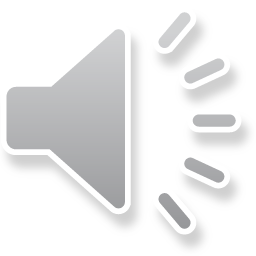